Dual-Beam Operation of theAstra Gemini Petawatt Ti:Sapphire Laser System
Chris Hooker, Nicola Booth, Oleg Chekhlov, John Collier, Edwin Divall, Klaus Ertel, Peta Foster, Steve Hawkes, Victoria Marshall, David Neely, Bryn Parry, Rajeev Pattathil, Daniel Symes, Yunxin Tang and Brian Wyborn 

STFC Rutherford Appleton Laboratory, Central Laser Facility, Chilton, Didcot, OX11 0QX, United Kingdom


chris.hooker@stfc.ac.uk

http://www.clf.rl.ac.uk/Facilities/Astra/12254.aspx
ICUIL USA Sep 2010
Specification of Astra Gemini
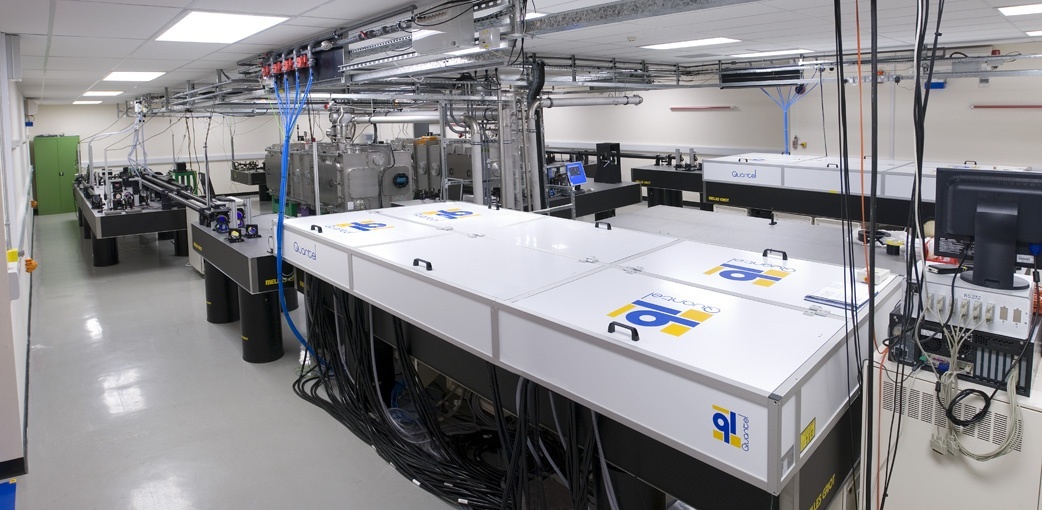 Two independent 800 nm beamlines
15 J per beam, 150 mm diameter
30 femtoseconds pulse duration: 2 x 0.5 PW
Minimum shot interval 20 seconds
ICUIL USA Sep 2010
Layout of the Astra Gemini laser hall
Input beam
split & delay
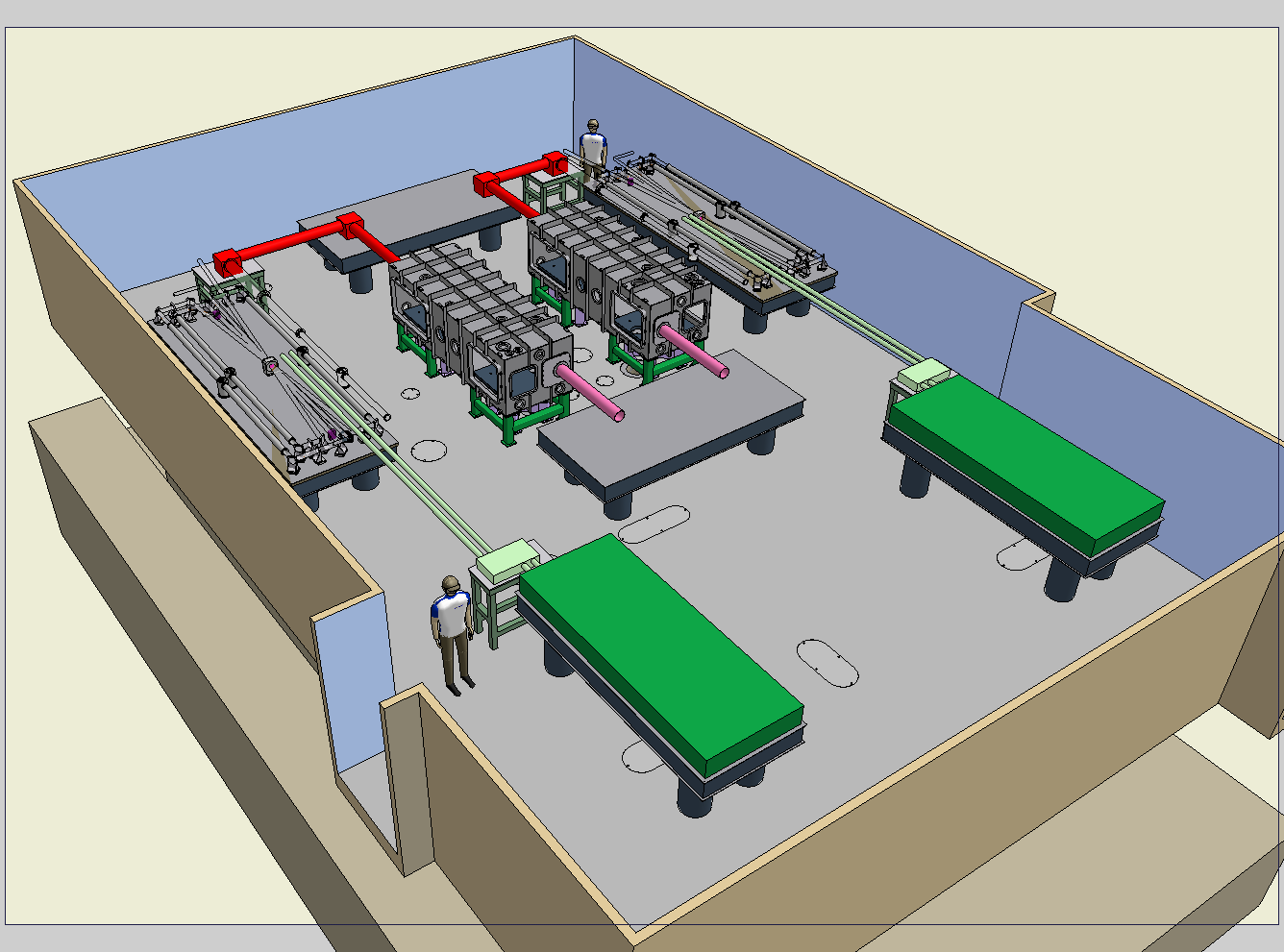 Compressor
vacuum
chamber
4-pass Ti:S
amplifier with
image-relaying
spatial filters
Diagnostics
Pump laser

60 joules
@ 532 nm
in 2 beams
of 45 mmØ
ICUIL USA Sep 2010
Astra Gemini: north compressor chamber
Astra Gemini: second amplifier
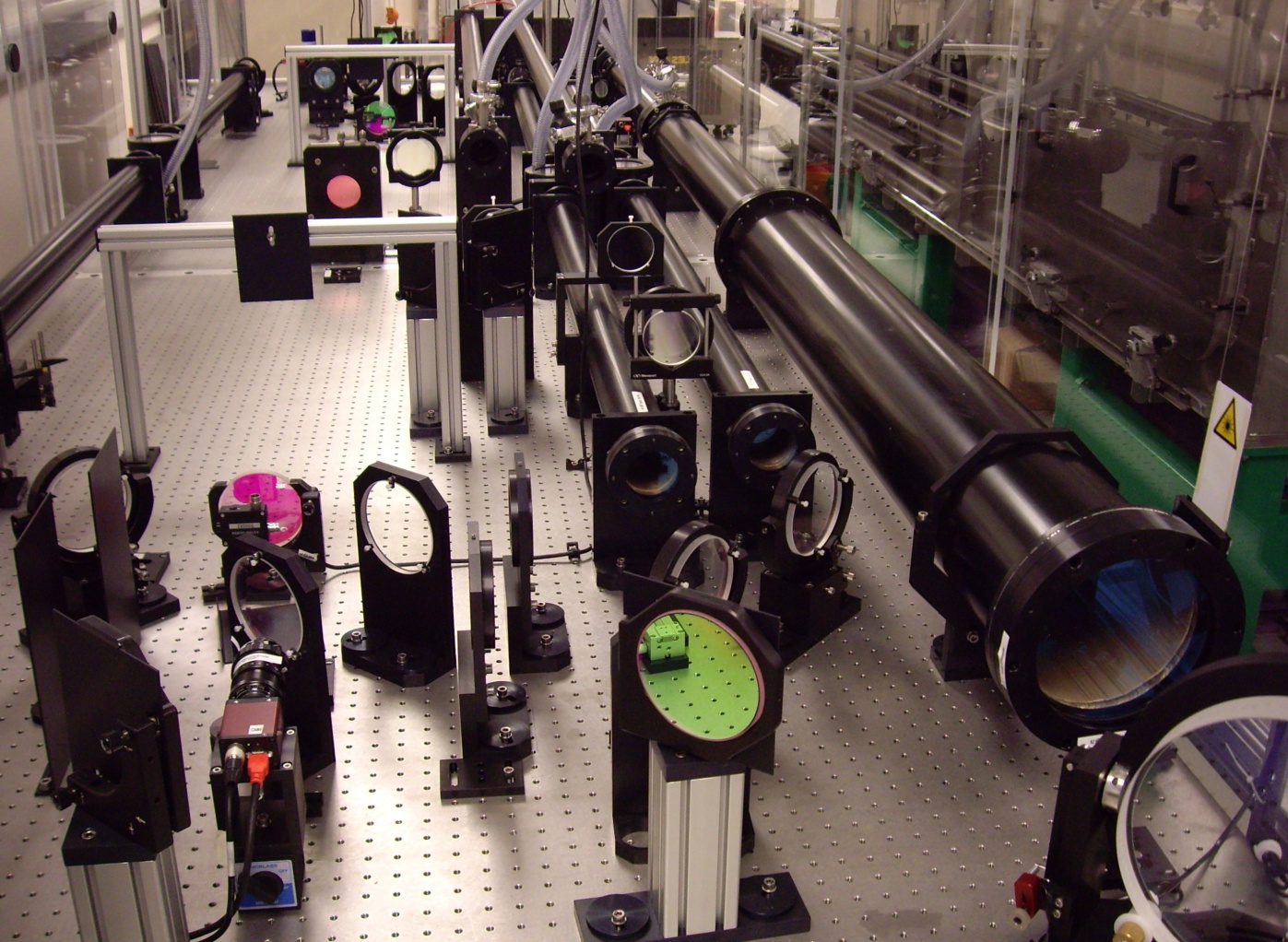 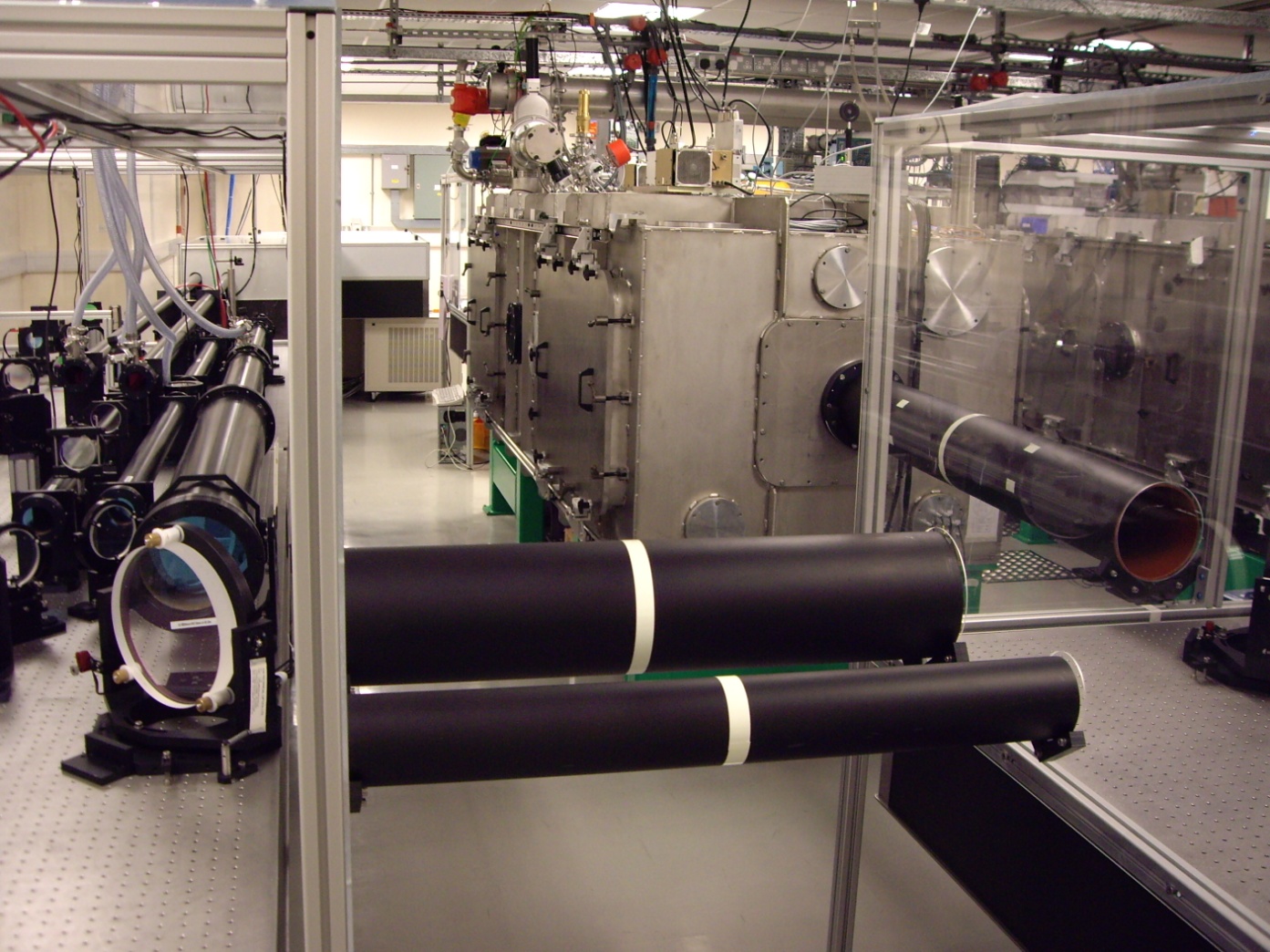 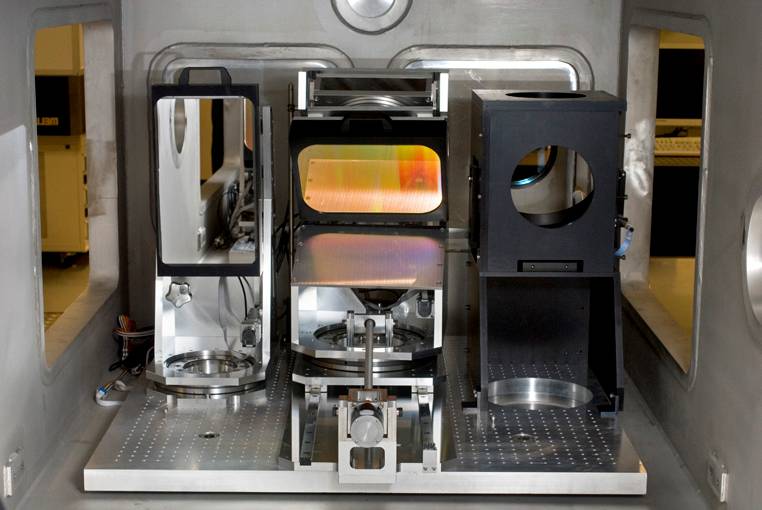 ICUIL USA Sep 2010
The experimental area is below the laser hall
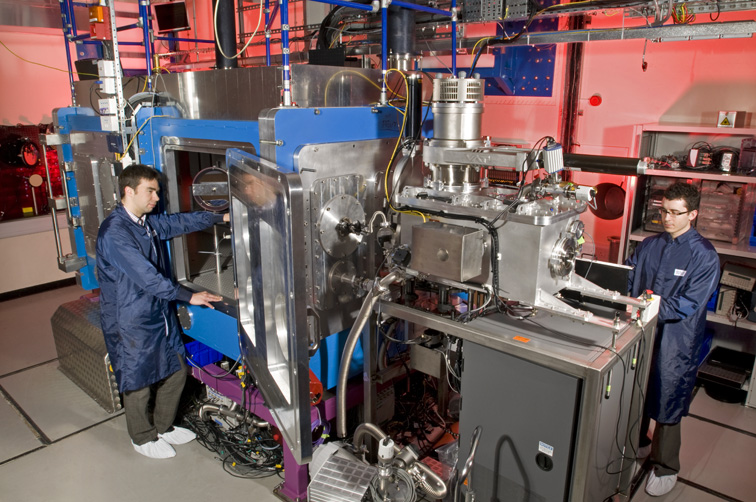 ICUIL USA Sep 2010
Dual-beam commissioning issues for Astra Gemini
Amplifier outputs and energy stability
Pulse duration and contrast
Focal spot and pointing stability
Relative timing and spatial overlap of two beams
ICUIL USA Sep 2010
Long-term energy stability is very good
Output
from 
compressor

(Joules)
16     17     18     19     20     21     22     23     00     01     02     03     04     05     06
Time of shot  4th – 5th August 2010
118 shots in total
No operator intervention after 8 p.m.
ICUIL USA Sep 2010
Pulses have been compressed to ~40 fs
North beam
South beam
GRENOUILLE
traces of the
compressed
pulses
Pulse FWHM = 44 fs
Pulse FWHM = 36 fs
ICUIL USA Sep 2010
Pulse contrast
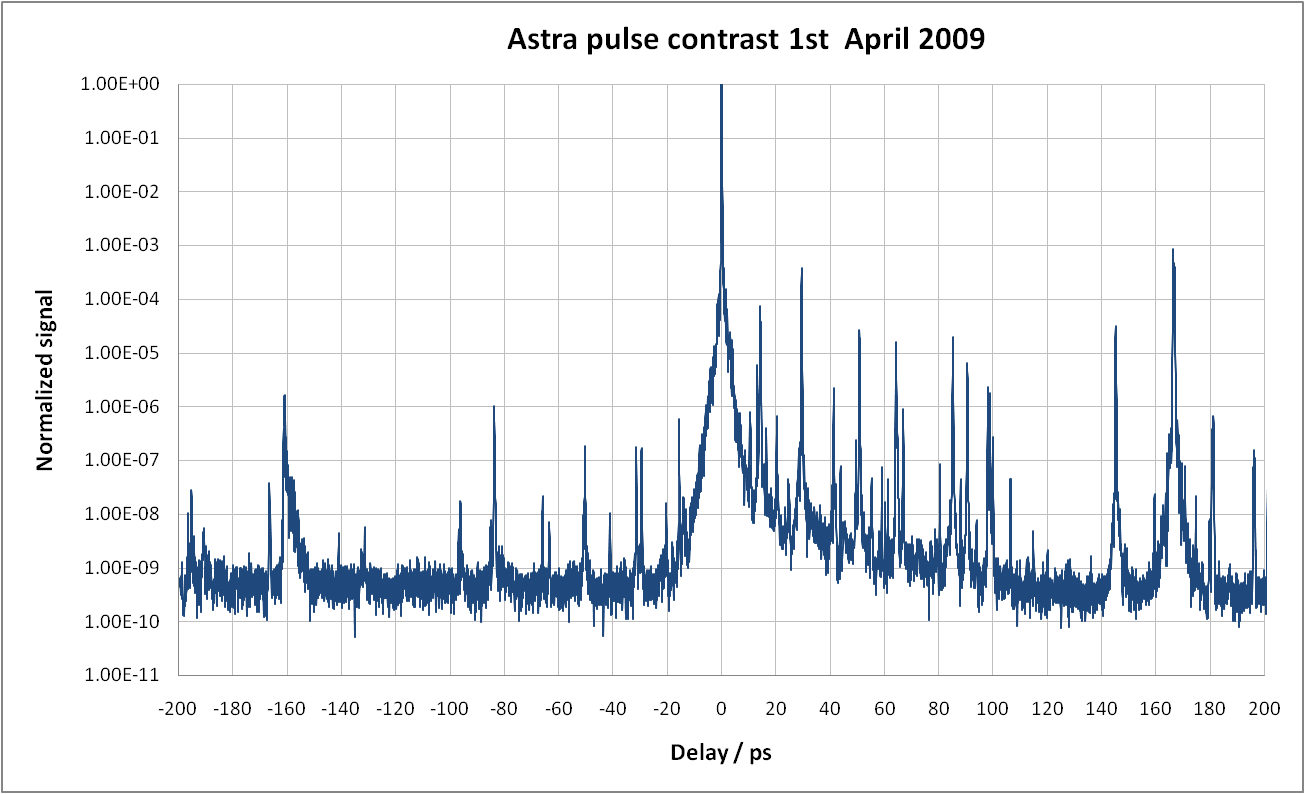 Sequoia scan of the Astra 10 Hz beam, April 2010
ICUIL USA Sep 2010
HASO wavefront measurements
South beam P-V = 0.44 λ
North beam P-V = 0.47λ
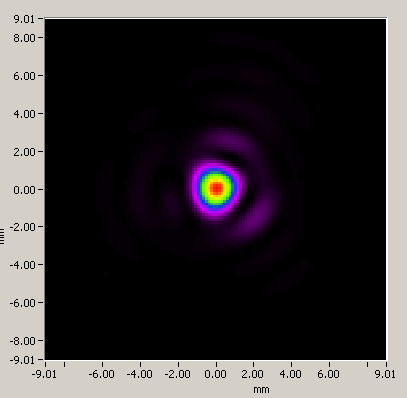 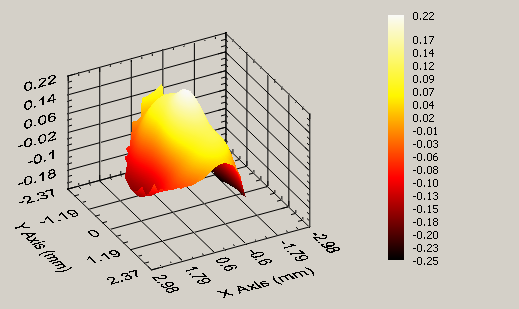 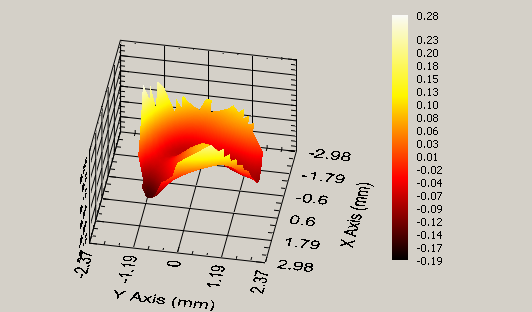 Reconstructed far field
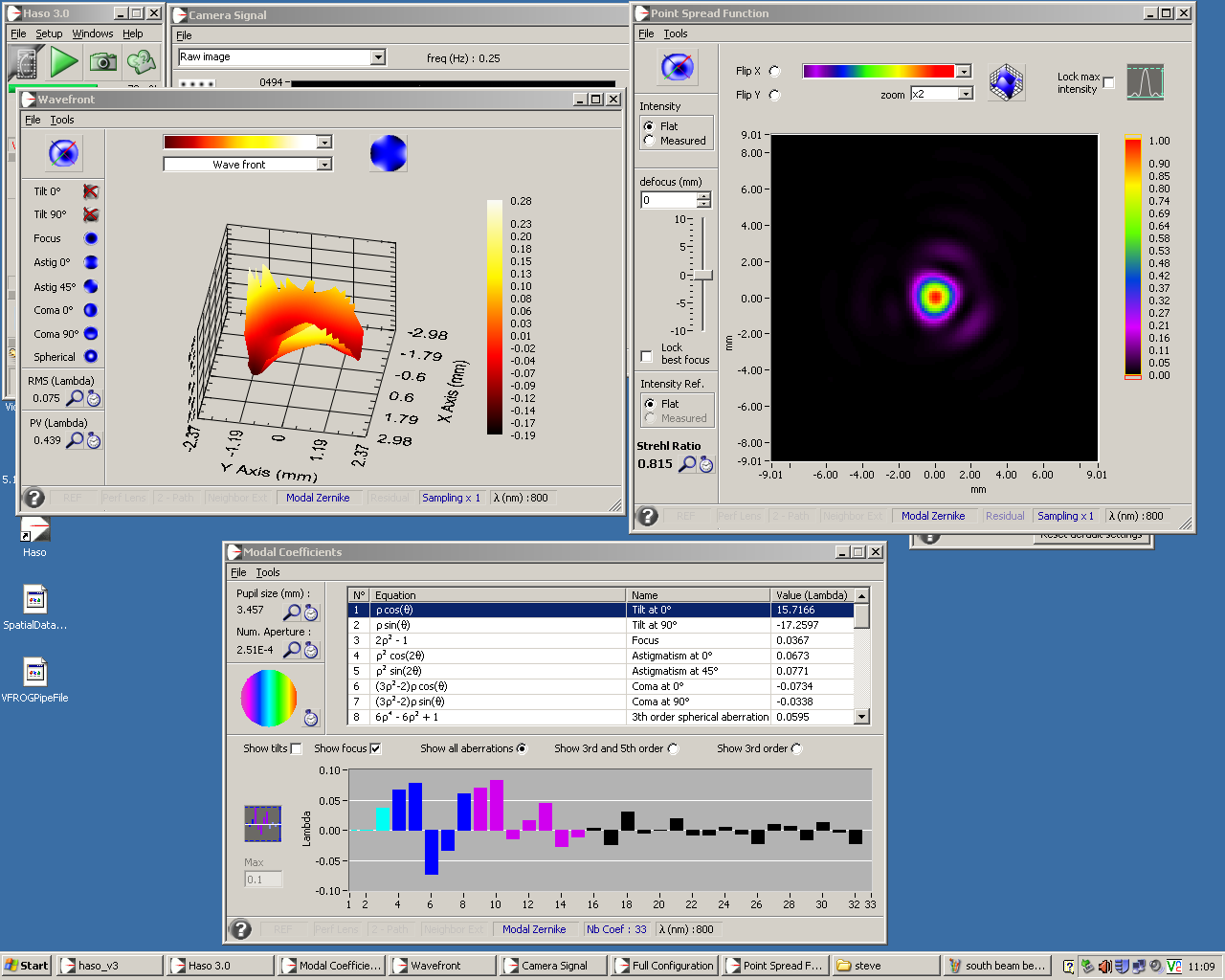 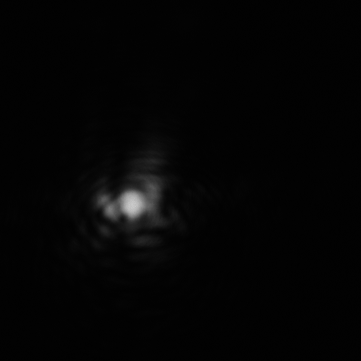 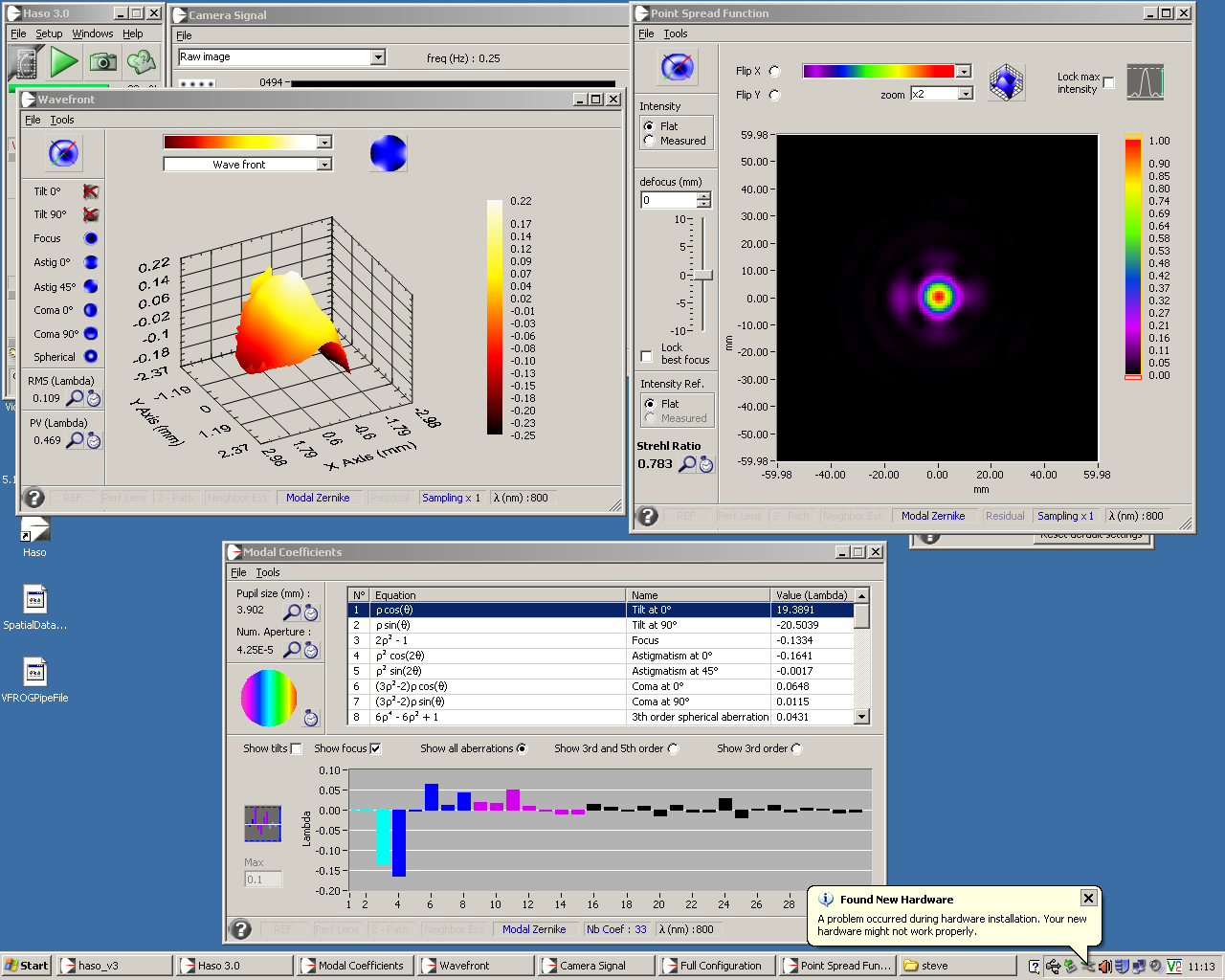 Far field of 9 Joule shot
ICUIL USA Sep 2010
0
5
metres
Dual-beam timing measurements
Ti:Sapphire North
Split &
Delay
Pump 1
Compressor 1
Diagnostics
Cross-correlator
Compressor 2
Input
Pump 2
Ti:sapphire South
Total path for each beam is approximately 60 metres
ICUIL USA Sep 2010
Example of cross-correlator data
Sequence of 274 pulses at 10 Hz showing temporal jitter
ICUIL USA Sep 2010
Dual-beam timing results
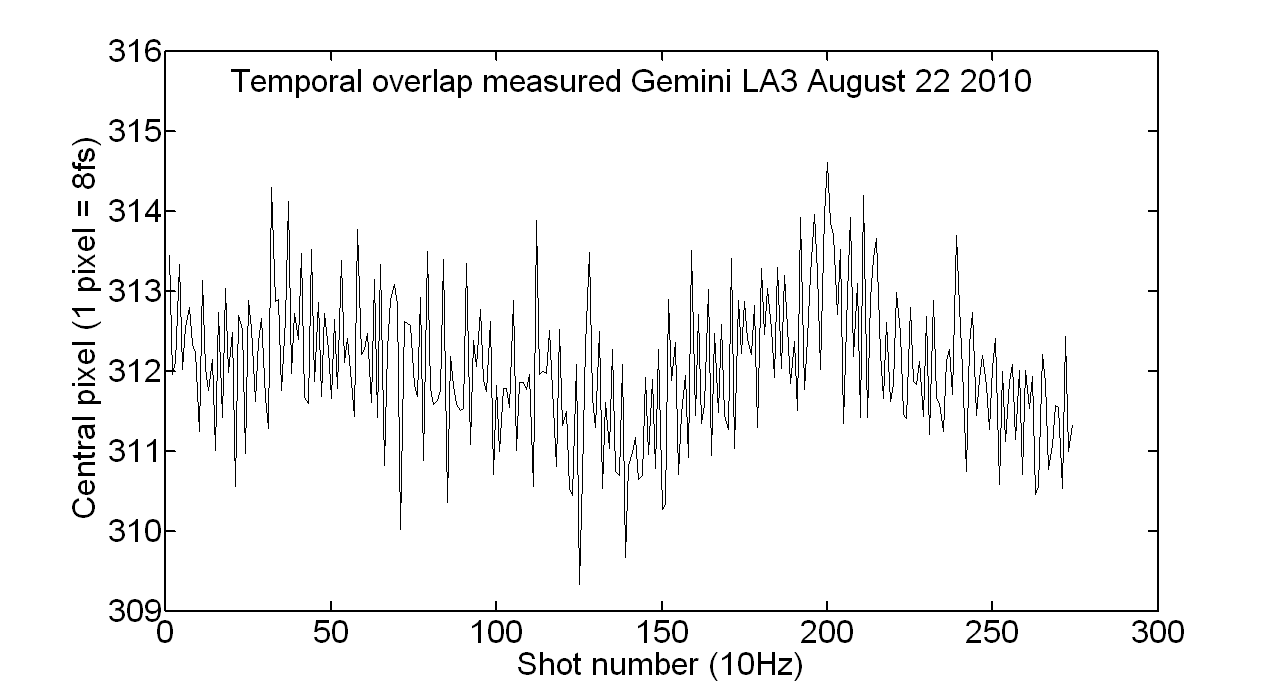 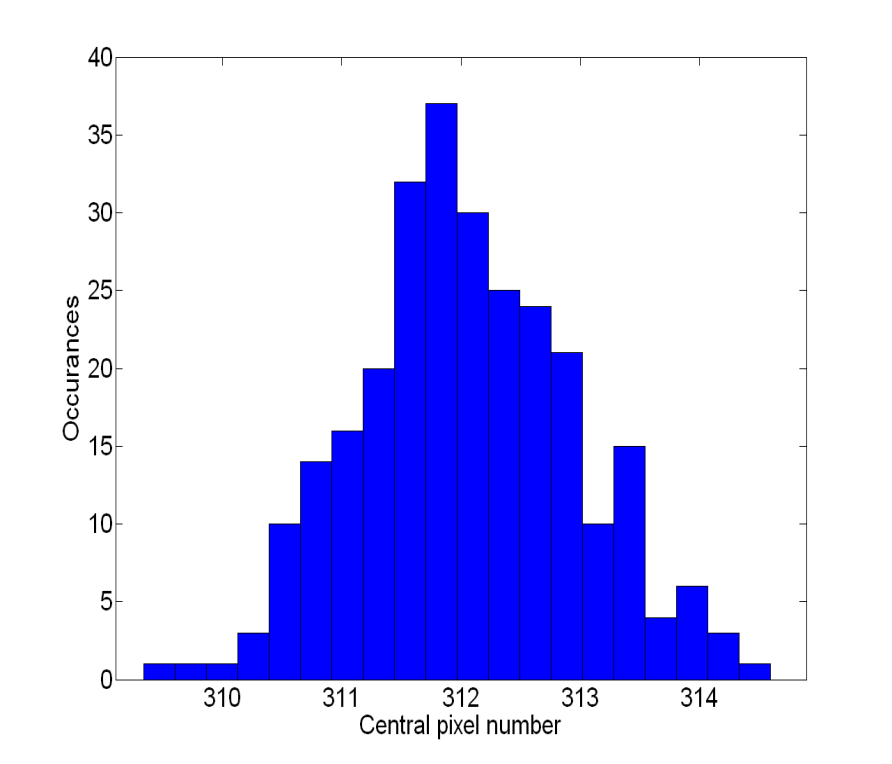 Temporal scale: 1 pixel = 8 femtoseconds

FWHM of jitter is 16 femtoseconds, i.e ≈ 0.4 Tpulse
ICUIL USA Sep 2010
Dual-beam pointing diagnostic
In target chamber, under vacuum
F/2
F/2
North spot
South spot
Scale 2x2 microns
ICUIL USA Sep 2010
Dual-beam overlap: early results
3
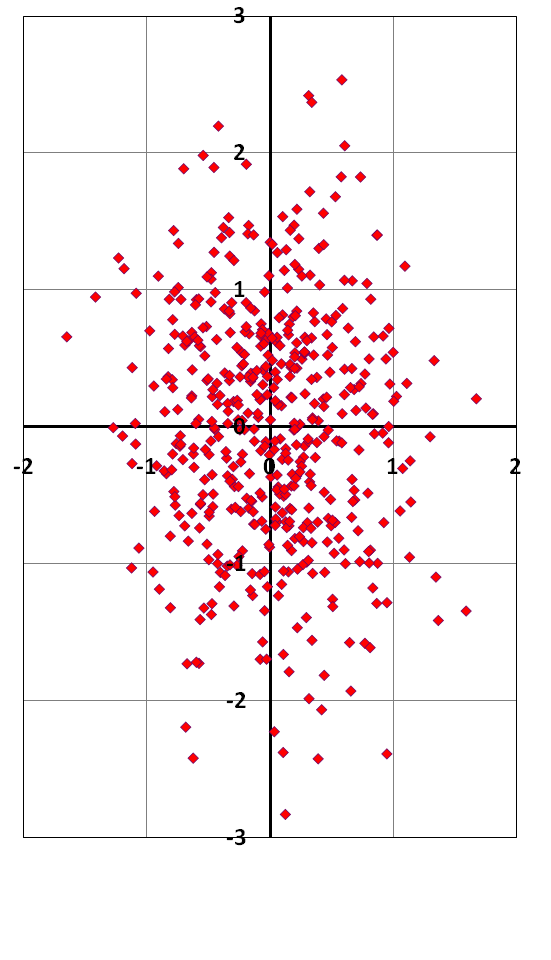 Data obtained using 10 Hz Astra
beam:  500 points plotted
2
FWHM of DL spot ~2 microns
1
72% of shots show a relative
displacement of 1 micron or less
0
Not clear yet why the spot
displacement is asymmetric
-1
-2
-3
-1
-2
0
1
2
ICUIL USA Sep 2010
The current status of Astra Gemini
Reliably obtain 15 J on target from both amplifiers
Pulse duration currently 40fs (goal is 30fs)
Pulse contrast acceptable for most experiments
Relative timing and mutual overlap of two beams measured
Two F/2-F/20 dual-beam experiments completed
The first full test of Gemini will be in January 2011
ICUIL USA Sep 2010
ICUIL USA Sep 2010
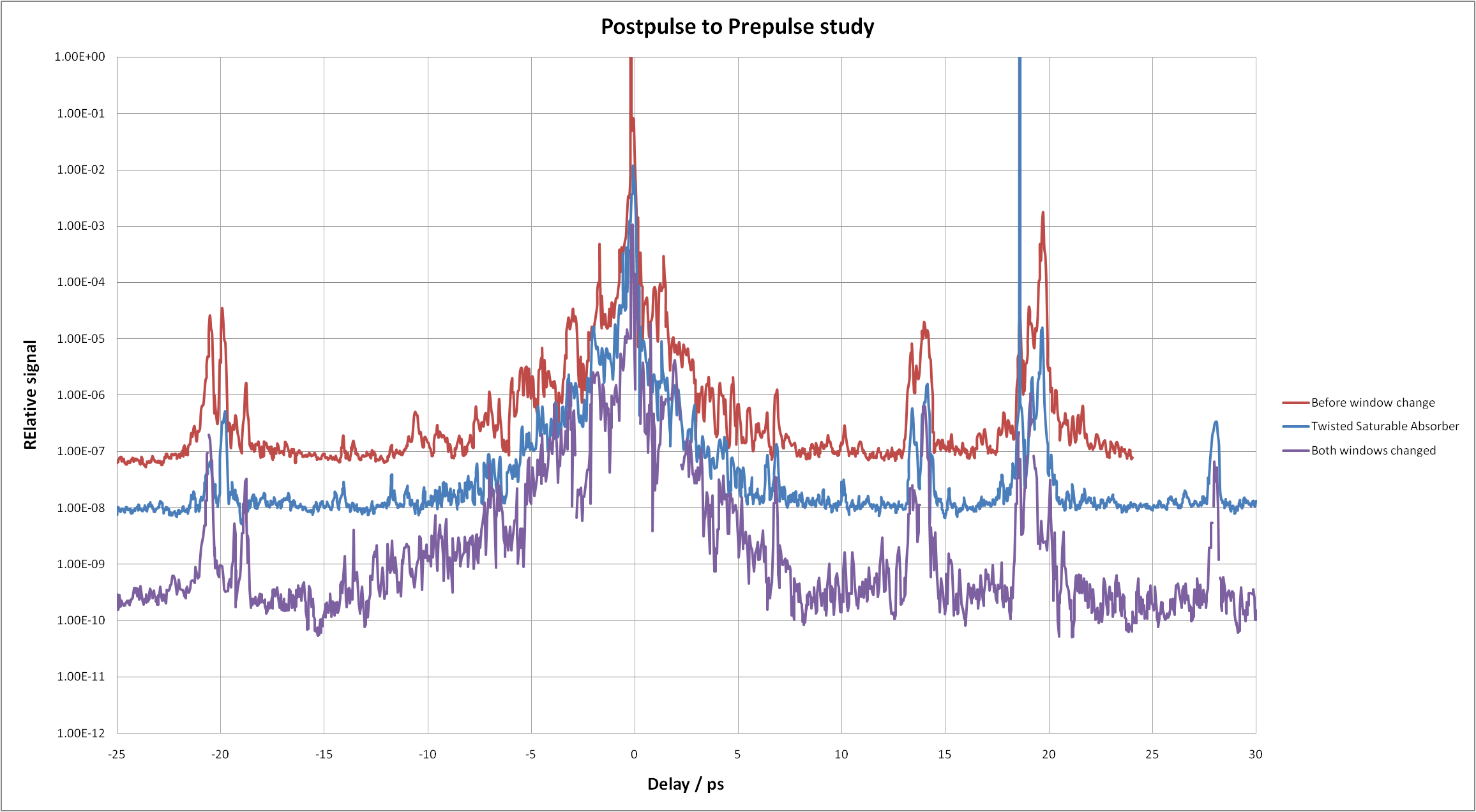 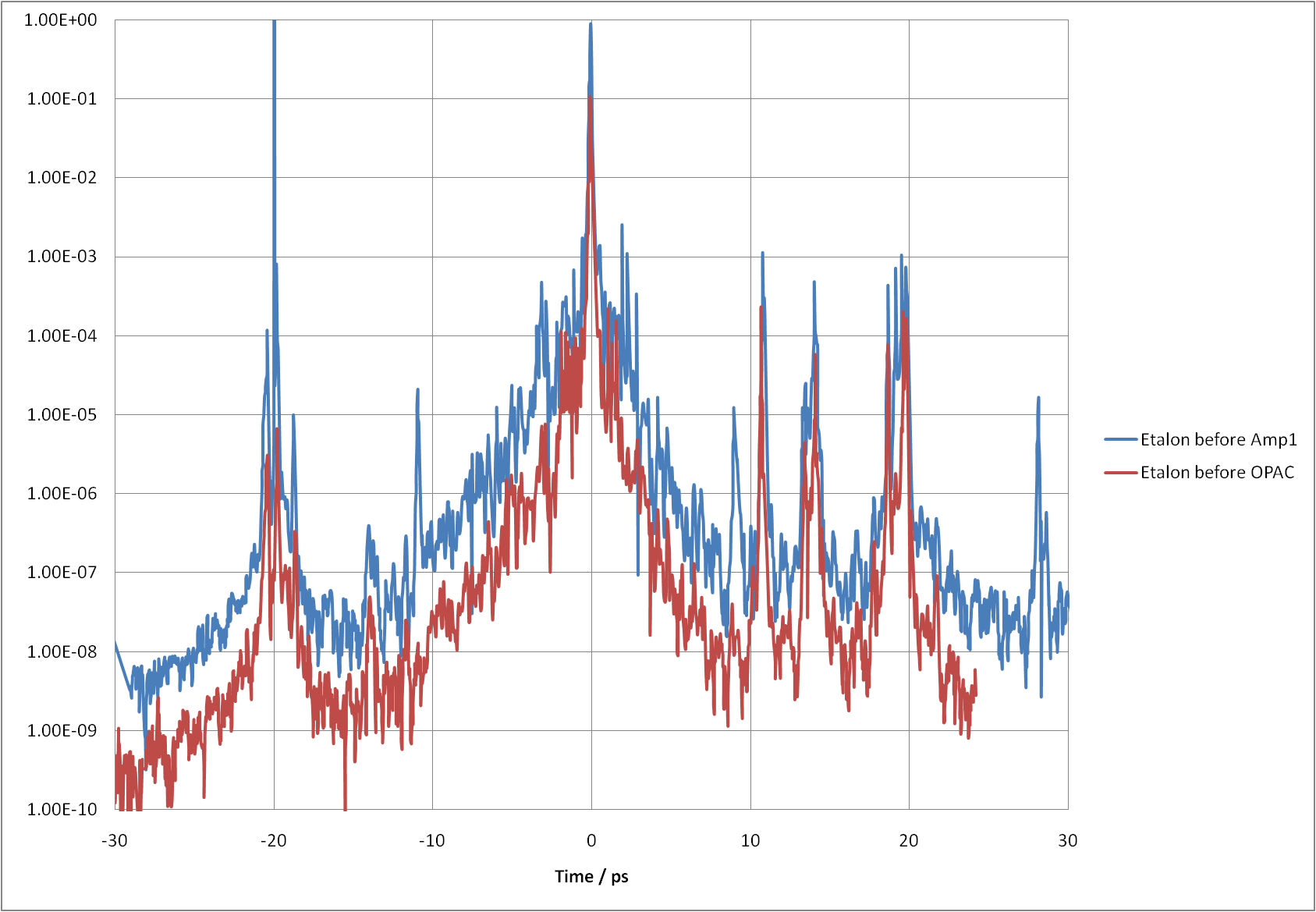